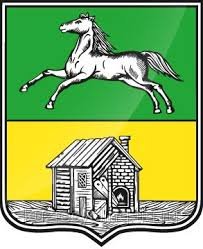 МУЗЕЙНОЕ ЭКСКУРСИОННОЕ БЮРО НОВОКУЗНЕЦКА
«Новокузнецк: прошлое и настоящее…» тематические и обзорные экскурсии
Музейное экскурсионное бюро Новокузнецка предлагает:
автобусные и пешеходные 
экскурсии по городу
.
Музейное кольцо Новокузнецка
Продолжительность экскурсии 
3 часа 30 минут
Автобусная экскурсия по городу с посещением четырех городских музеев  
Музей-заповедник «Кузнецкая крепость»,
Новокузнецкий художественный музей,
Новокузнецкий краеведческий музей, 
Литературно-мемориальный музей Ф. М. Достоевского.
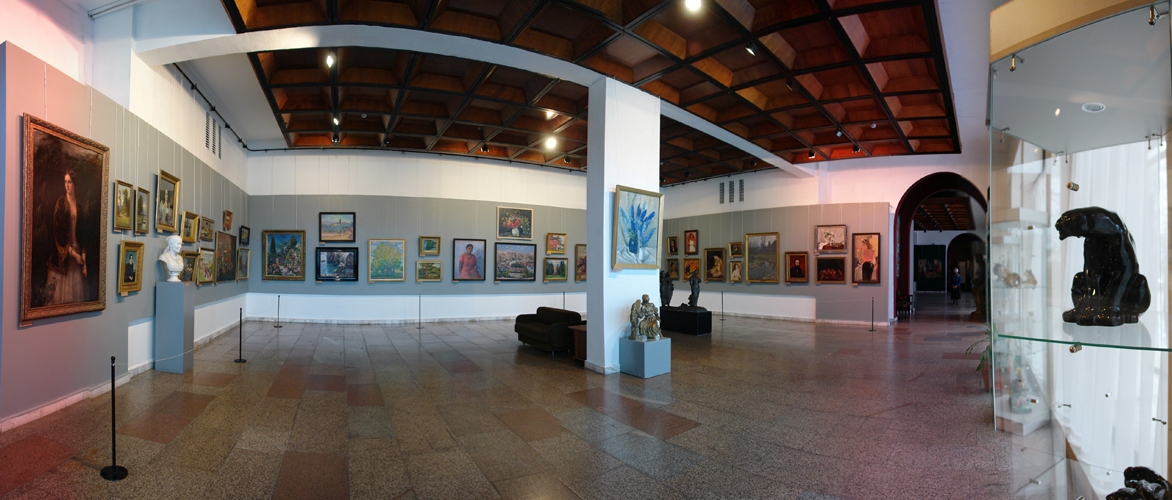 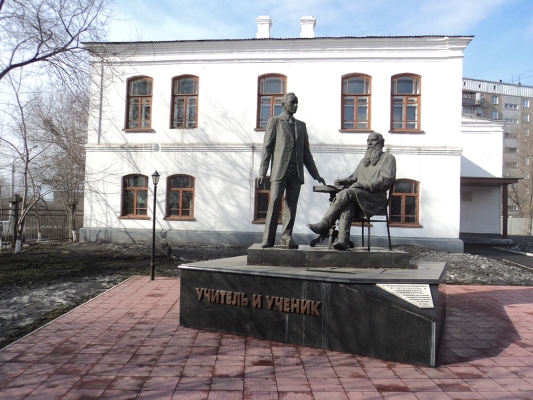 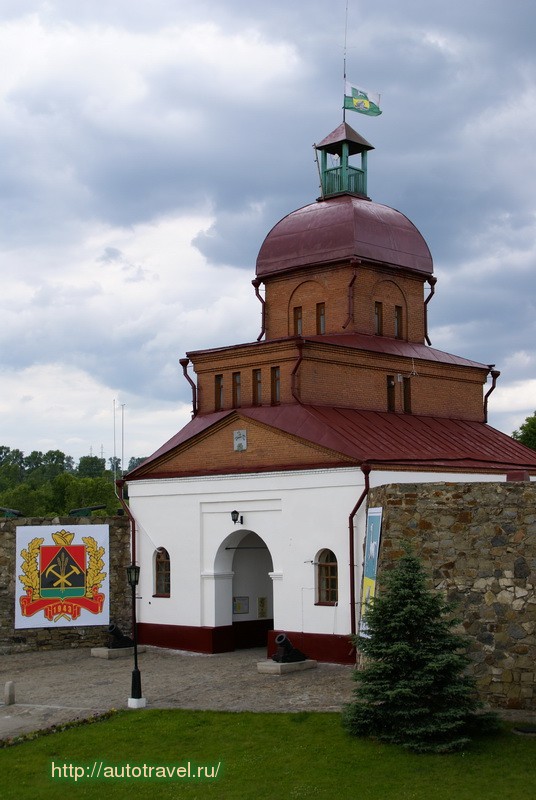 Новокузнецк – город боевой и трудовой славы
Общее время экскурсии: 1час 30 мин
Экскурсия по местам боевой и трудовой славы г. Новокузнецка расскажет о той роли, которую сыграли жители нашего города в годы Великой Отечественной войны.
Памятники боевой техники военного периода
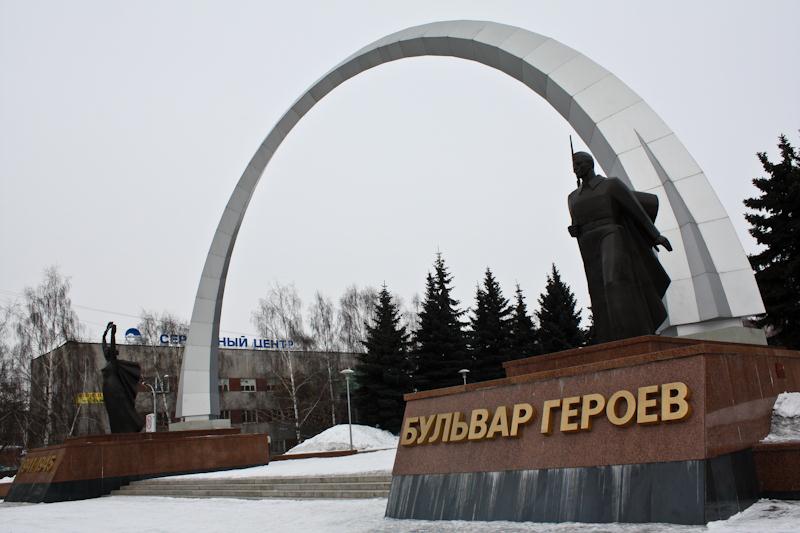 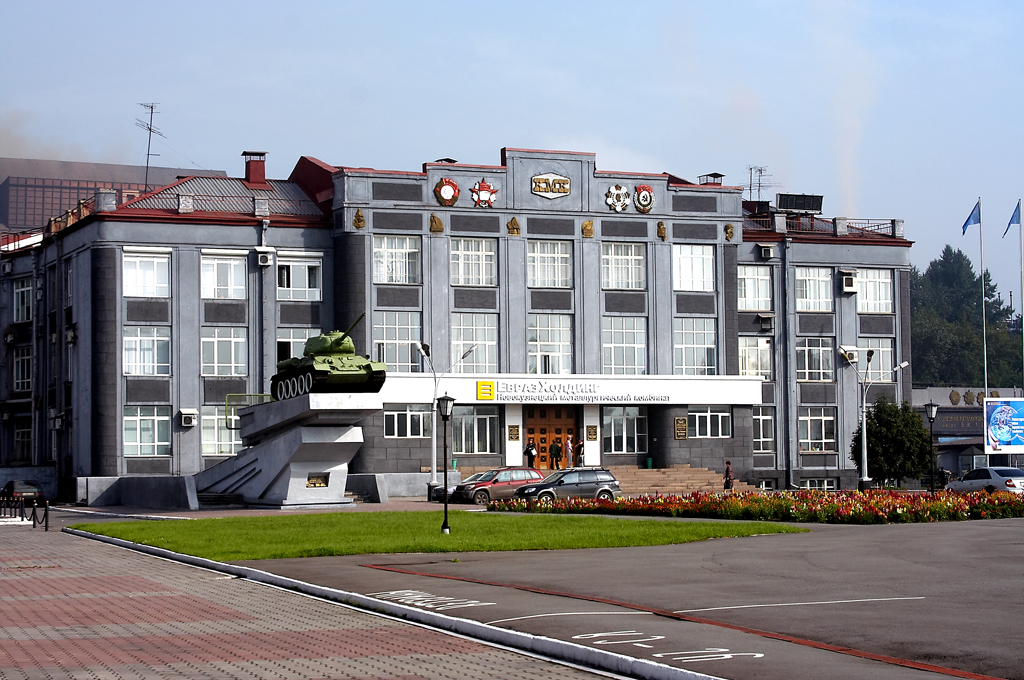 Пешеходная или автобусная экскурсия по Старому Кузнецку
Общее время экскурсии: 2ч. 10 мин. или 3ч. 30мин
На этой экскурсии Вы узнаете, как зарождался наш город, познакомитесь со старейшими архитектурными памятниками города Новокузнецка конца XVIII – XIX веков. В экскурсию включено посещение дома купца Фонарева для проведения мастер-класса по прикладным искусствам.
Старый Кузнецк
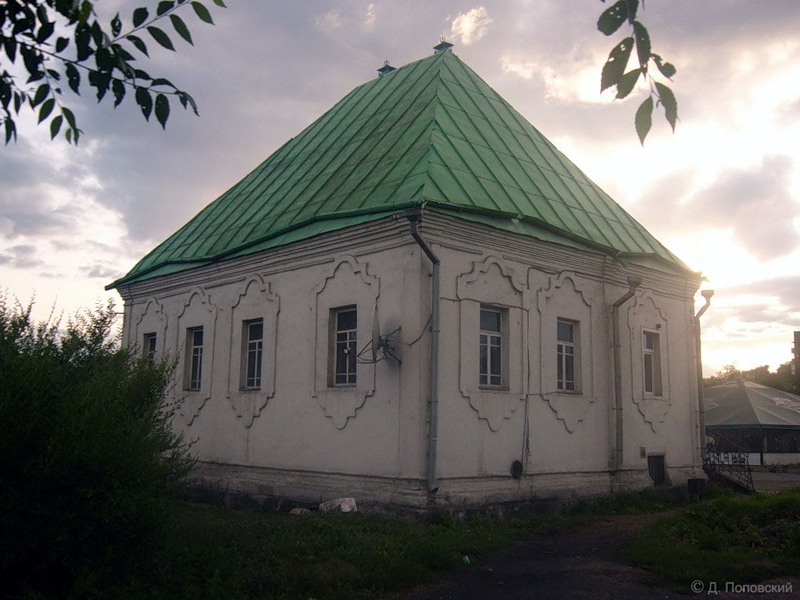 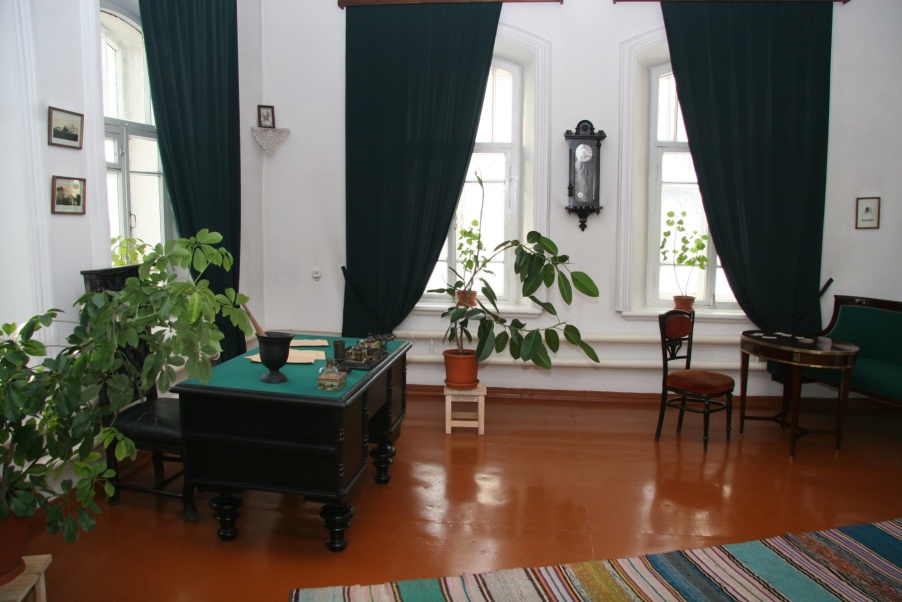 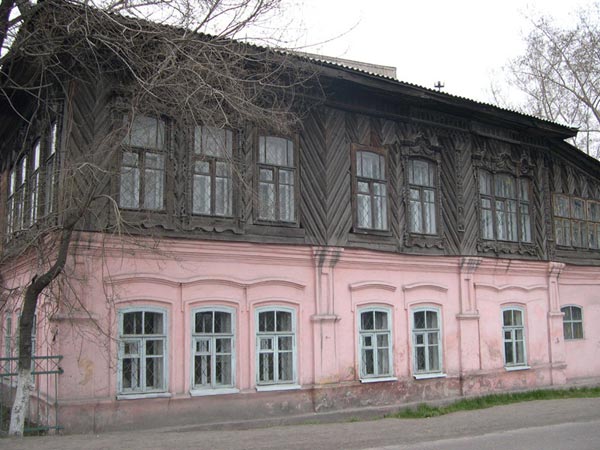 Обзорная экскурсия по городу
Общее время экскурсии: 1час 30 мин
Обзорная экскурсия по городу даст Вам возможность кратко познакомиться с наиболее интересными достопримечательностями города. Вы увидите архитектуру конца XVIII – XIX вв., архитектурные и скульптурные памятники советского периода, прогуляетесь по местам боевой и трудовой славы нашего города, а также узнаете, как формировался современный Новокузнецк.
Новокузнецк – один из старейших городов Сибири, в нем сосредоточено немало культурно-исторических памятников различных эпох
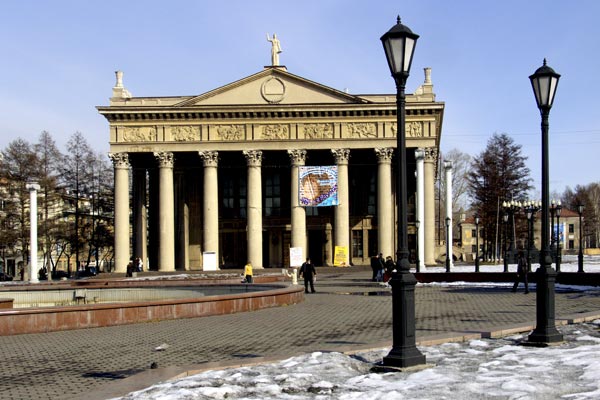 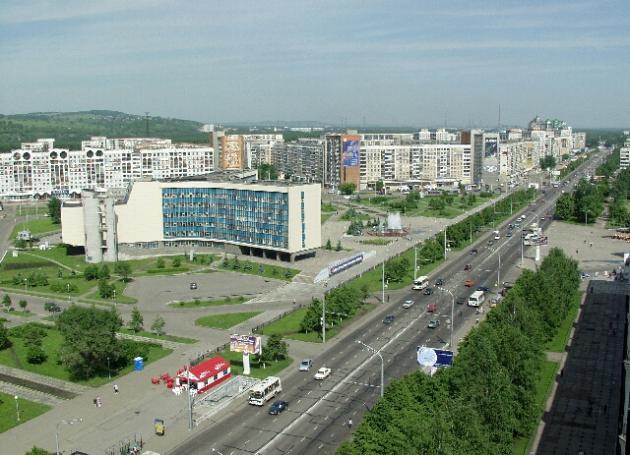 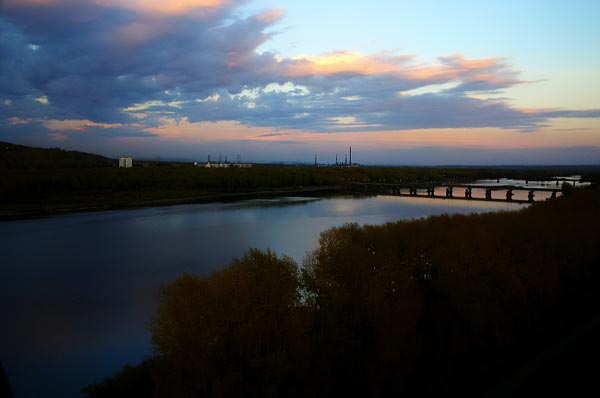 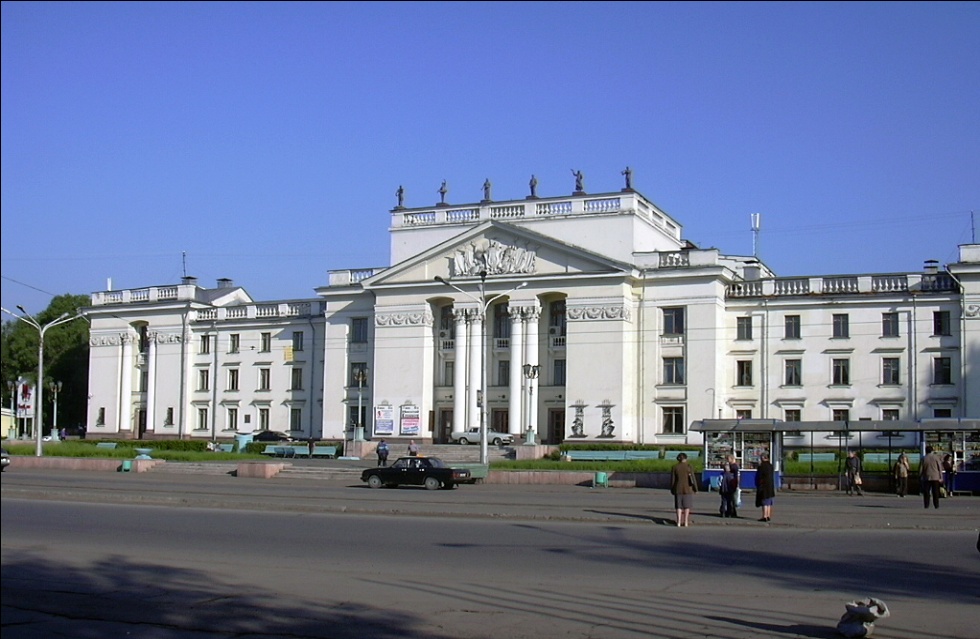 Новые проспекты города Новокузнецка
Общее время экскурсии: 1час 30 мин
На данной экскурсии Вы узнаете, как формировались молодые улицы и проспекты г. Новокузнецка, узнаете о судьбе людей, чье имя оставило свой след на облике нашего города, и познакомитесь с новыми достопримечательностями
(возможно посещение ТРЦ)
Новые проспекты города Новокузнецка
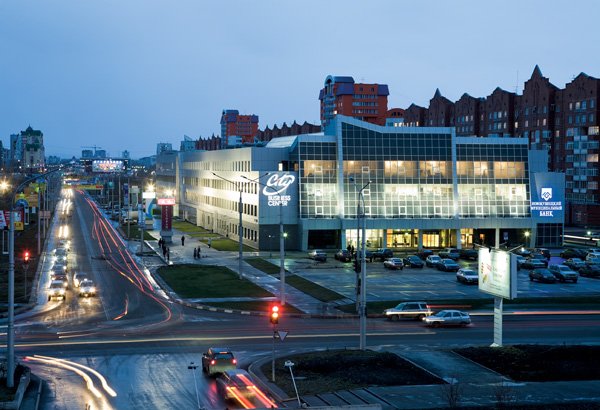 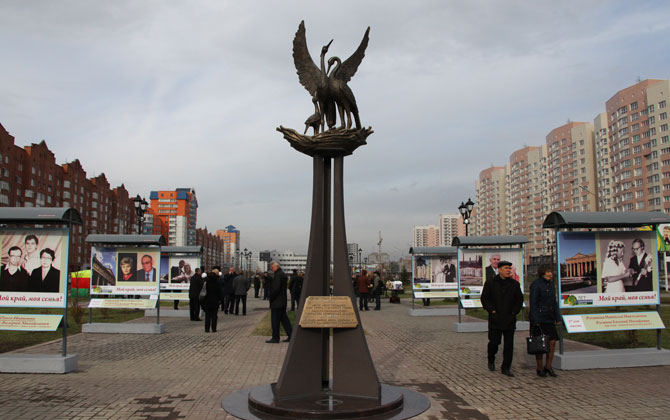 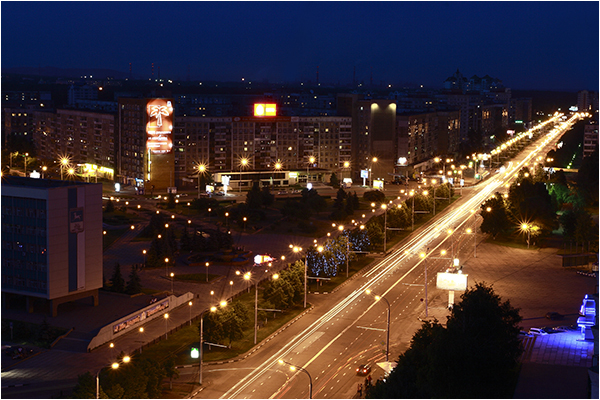 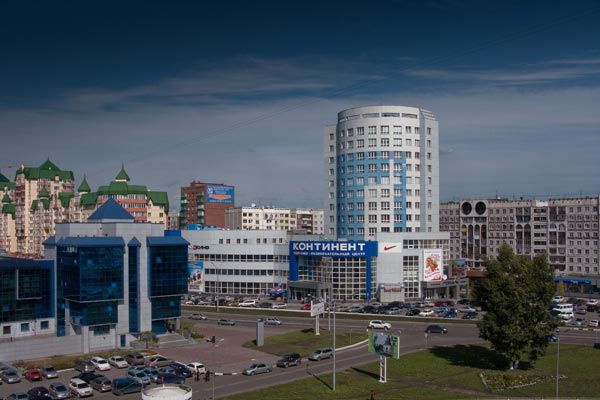 Город трудового и ратного подвига
Общее время экскурсии: 1час
Пешеходная экскурсия по архитектурно-мемориальному комплексу «Бульвар героев» и скверу имени Г. Жукова.
Город трудового и ратного подвига
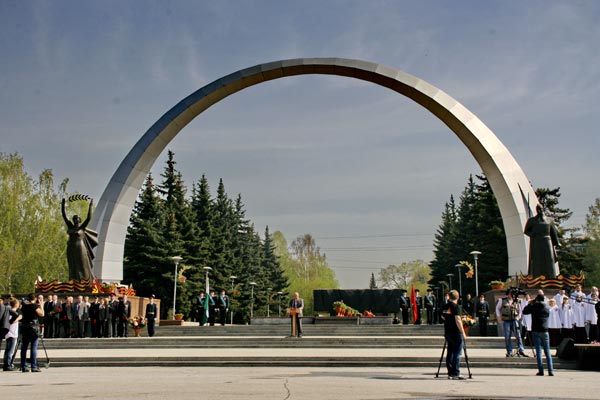 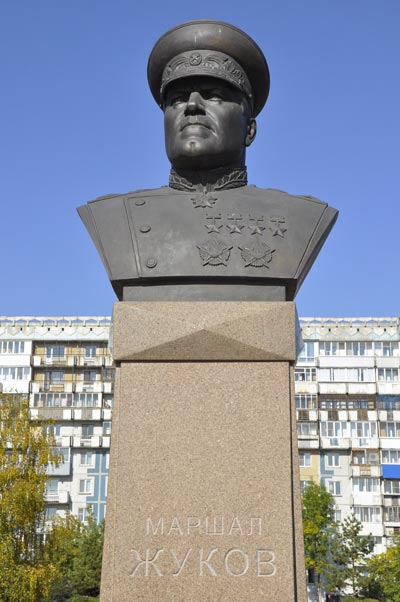 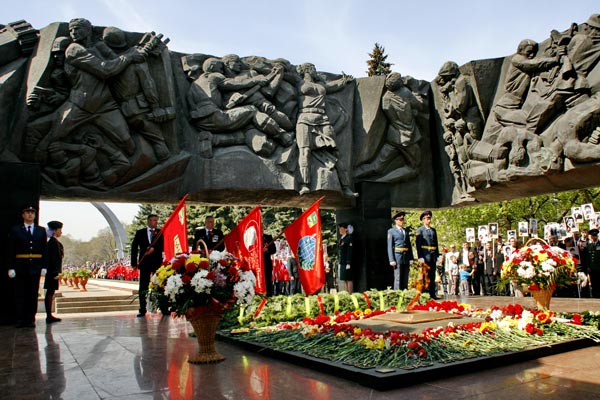 Новокузнецк православный
Общее время экскурсии: 2часа 30 мин.
Автобусная экскурсия – знакомство с храмами города, их историей, архитектурой, внутренним убранством. Обязательные остановки в Спасо-Преображенском соборе, Михайло-Архангельском храме, Соборе Рождества Христова и храме Иоанна Воина
Новокузнецк православный
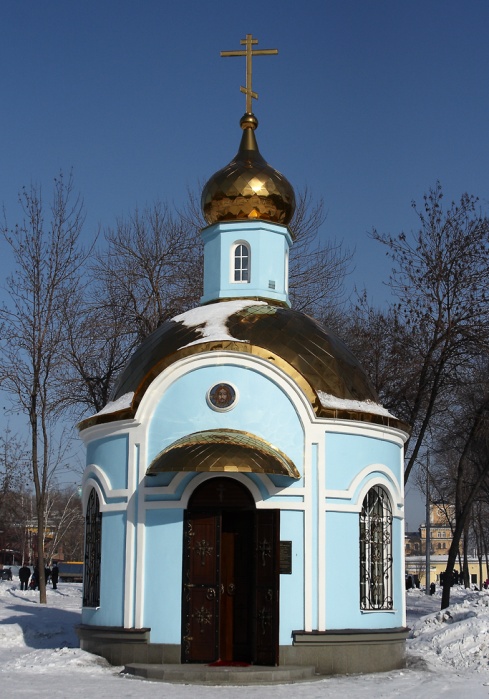 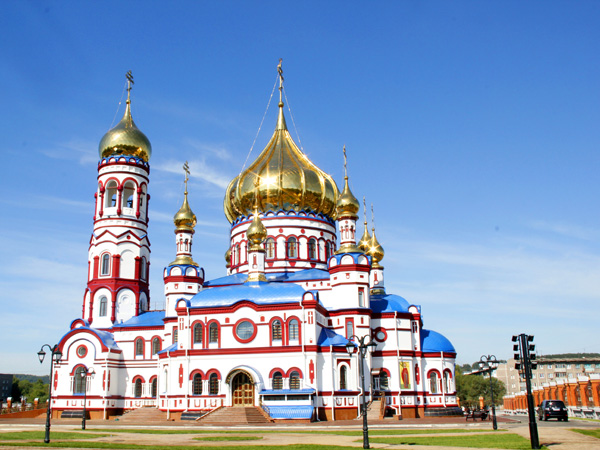 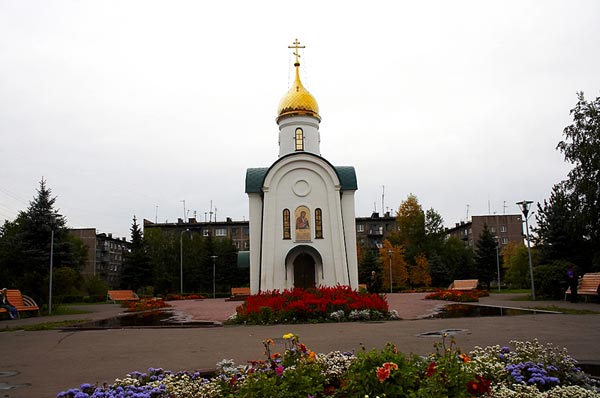 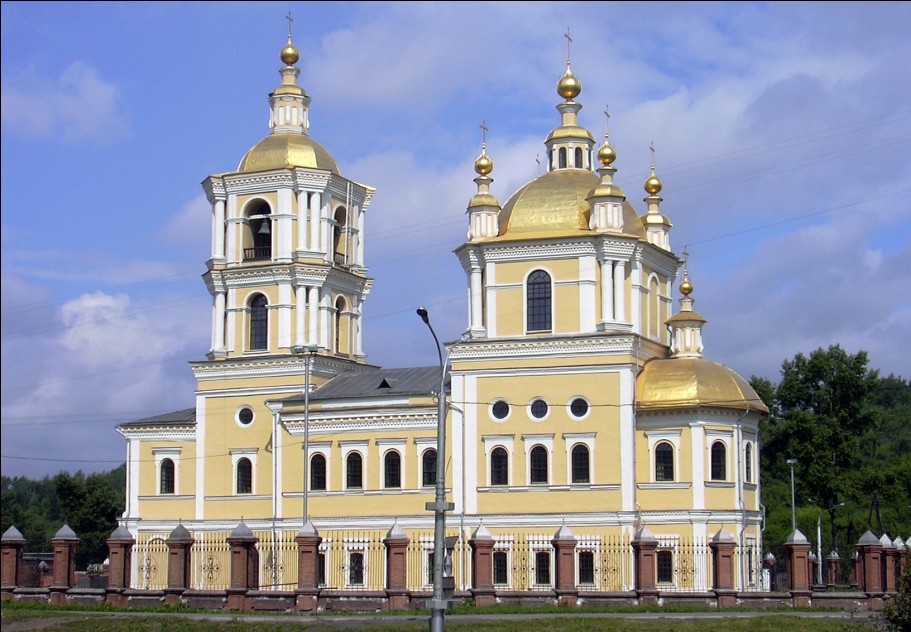 ЗАКАЗ   ЭКСКУРСИЙ
Дополнительную информацию можно получить на сайте Управления культуры города Новокузнецка: http://www.kultura-nk.ru
 
на сайтах музеев города:

http://www.artkuznetsk.ru                        http://www.nkmuseum.ru
http://www.kuzn-krepost.ru                      http://www.dom-dostoevskogo.ru

Возможна корректировка экскурсионных маршрутов в соответствии с  Вашими пожеланиями

Заказать экскурсию можно по телефонам: 
36-00-92, 36-41-15